Medicare & You
Presented by
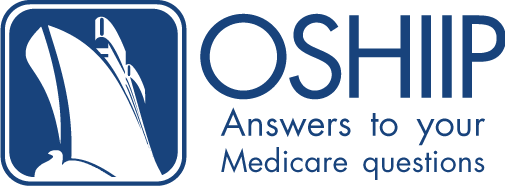 What is Medicare?
Original Medicare
Part A and Part B
Medicare
Advantage
(Part C)
1. Hospitalization,
2. Medical 
3. Rx (MA-PD)
+
Secondary Insurance
GHI, MedSup, or Medicaid
OR
+
Federal health insurance program administered by the Centers for Medicare and Medicaid Services (CMS) for those who are:
65 and older
any age and Disabled
diagnosed with End Stage Renal Disease (ESRD)
Option 1
Option 2
Rx Coverage 
Part D or GHI
2
Applying for Medicare
Enrollment automatic if you get Social Security benefits or Railroad Retirement benefits prior to Medicare eligibility

All others must apply with Social Security (or Railroad Retirement) during their      
           7 month Initial Enrollment Period (IEP)
3 months before your 65th birthday
Month of your 65th birthday
3 months after your 65th birthday

If you are covered under your (or your spouse’s) current employer group health plan, you may delay enrollment into Medicare Part B without penalty.
3
[Speaker Notes: Social Security tells people it is best to apply for Medicare 3 months before age 65. You don’t have to be retired to get Medicare. The retirement age for full Social Security benefits is slowly going up to age 67, but you can still get full Medicare benefits at age 65.
You can’t get Medicare benefits before age 65 unless you have a disability or End-Stage Renal Disease.
If you are already receiving Social Security benefits (for example, getting early retirement), you will be automatically enrolled in Medicare without having to apply again. You will get a Medicare card and other information about 3 months before age 65 or before your 25th month of disability benefits.]
Part A- Hospital

Inpatient Hospitalization
Skilled Nursing Facilities
Home Health Care
Hospice
Part B- Medical

Outpatient services
Doctors/Providers
Preventive Benefits
Durable Medical Equipment
Medicare was never intended to pay 100% of health care costs
Medicare does not  cover non-medically necessary services or care outside the USA in most cases
Durable Medical Equipment, Prosthetics, Orthotics and Supplies (DMEPOS) must be obtained from a contracted supplier
4
Medicare Preventive Benefits
Screening tests and procedures
No out-of-pocket costs for most preventive benefits
Examples:
Flu, Pneumonia, Hepatitis B Vaccine
Welcome to Medicare Physical & Annual Wellness Checks
Diabetic testing supplies

Complete list at www.medicare.gov or your yearly Medicare & You Handbook
5
[Speaker Notes: Refer to personal worksheet]
2016 Medicare Amounts
Part B 

Monthly Premium $121.80*
(New enrollees in 2016 or those without SSA deduction)
     *Others will pay $104.90
Premium may be income based
Late enrollees may incur a 10% penalty for each year of delay
Annual Deductible $166
Copayments generally 20% of Medicare Approved Amount
Part A

Monthly Premium 
       40 or more quarters $0
30-39 quarters $224
30 or less quarters $407 

Hospital Deductible
	  $1,288/Benefit period

Hospital Copays
	  $322/day (Days 61-90)
	  $644/day (Lifetime Reserve Days)

Skilled Nursing Copay
	  $161/day, days 21-100
Use MyMedicare.gov to see all your Medicare claims!
6
Original Medicare
Part A and Part B
+
Secondary Insurance
Group Health Insurance (GHI)
Insurance from a former employer or union that supplements Medicare

Medicaid
Assistance for those with limited income and resources
Medicare Savings Programs 

Medicare Supplemental Insurance
Private insurance that coordinates with Original Medicare
Also called Medigap or MedSup
Secondary Insurance
GHI, MedSup, or Medicaid
7
Medicare Supplement Insurance
Plans are standardized
All companies sell same plans (A,B,C,D,F,G,K,L,M,N)
Plan premiums vary between companies
No Network
Pay only after Original Medicare (Parts A & B)
Little or no out-of-pocket cost after monthly premium
Guaranteed Issue
Open Enrollment- 6 months beginning with Part B effective date at age 65 or older
Special Circumstances- typically 63 days after loss of coverage
Check Out the Ohio Shopper’s Guide To Medicare Supplement Insurance 
at  www.insurance.ohio.gov
8
Original Medicare
Part A and Part B
+
Secondary Insurance
 GHI, MedSup, or Medicaid
+
Medicare 101
1. Primary Coverage

2. Secondary Coverage

3. Prescription Drug Coverage
RX Coverage 
Part D or GHI
9
Medicare Part D
Medicare’s Prescription Drug Coverage
Offered by private companies that contract with Medicare
Available two ways
Stand Alone Prescription Drug Plans (PDPs)
Available through Medicare Advantage Plans (MAPDs)
Initial enrollment is the same as Part B

ALL people with Medicare can get Part D
May not need Part D if you have creditable coverage

Open Enrollment October 15th- December 7th  
Coverage begins January 1
Special enrollment times based on circumstance

Review plans annually with OSHIIP or www.medicare.gov
10
[Speaker Notes: All people with Medicare have the option to join a plan that covers prescription drugs, with coverage beginning January 1, 2006.  This prescription drug coverage is different from the discounts that were offered by the Medicare-approved drug discount cards in 2004 and 2005.
Anyone who has Medicare Part A (Hospital Insurance), or Medicare Part B (Medical Insurance), or both Part A and Part B is eligible to join a Medicare prescription drug plan and must enroll in a plan to get Medicare prescription drug coverage.  However, those who live outside the U.S. or who are incarcerated may not enroll and are not eligible for coverage.
Costs will vary depending on the plan; at a minimum, plans must provide a standard level of coverage as shown here.  Plans may offer more coverage and additional drugs for a higher monthly premium.  The actual coverage and costs of the Medicare drug plans will be available in October 2005. 
For standard coverage (the minimum coverage Medicare prescription drug plans must provide), enrollees will pay
A monthly premium, estimated at about $32 on average
The first $250 per year for their prescriptions (the deductible)
After the deductible, part of the cost of drugs up to $3,600 out of pocket
5% of drug costs (or a small copayment) for the rest of the calendar year]
Review Drug Plans Each Year!(3 C’s of PDPs)
Convenience
	Network & Preferred Pharmacies
	Mail Order Option
Coverage
	All plans have a different formulary
	Take the formulary with you when seeing your physicians
Cost
	Know all possible costs!

Compare annually at www.medicare.gov!
11
[Speaker Notes: Every person with Medicare should look into Medicare prescription drug coverage to find a plan that meets his or her needs.  Let’s talk about the types of plans that will be available.]
Part D Costs in 2016
Average Monthly Premiums- $32.50
Annual Deductible-  $0-$360 
Copays- 25% or flat copay amounts based on formulary
Coverage Gap (doughnut hole)- $3,310-$7,062 in total drug costs.
55% Brand Name Discount
42% Generic Discount
Gap will be closed in 2020
Catastrophic Coverage- Approx. 5% copay after coverage gap
Things to Consider
All plans have a different cost structure and formulary
Costs based on individual drug needs and change annually
Late enrollees may incur a 1% penalty for each month of delay
12
Original Medicare
Part A and Part B
Medicare
Advantage
(Part C)
1. Hospitalization,
2. Medical 
3. Rx (MA-PD)
+
Secondary Insurance
 GHI, MedSup, or Medicaid
OR
+
Medicare Options
Option 1
Option 2
RX Coverage 
Part D or GHI
13
Medicare Advantage
Available to those
enrolled in Part A & B
That live within the plan’s service area (county)
No age or medical restrictions
Except ESRD

Alternative to Original Medicare 
Offered by private companies to replace Original Medicare
Plans types
HMO (Health Maintenance Organization)
PPO (Preferred Provider Organization)
Most plans include Part D benefit (MAPD)
Enrollees pay Part B premium and any other applicable costs
Networks, Premiums and Copays vary by plan
14
Medicare Advantage
Initial Enrollment Period
7 Months surrounding Medicare eligibility

Open Enrollment October 15th- December 7th  
Coverage begins January 1
Other enrollment times based on circumstances

MA Annual Disenrollment Period 
January 1st  - February 14th (first 45 calendar days of the year)
May disenroll from a MA plan and return to Original Medicare with a Part D Plan
15
At a Glance
16
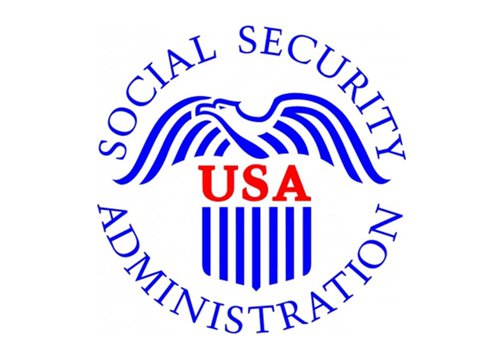 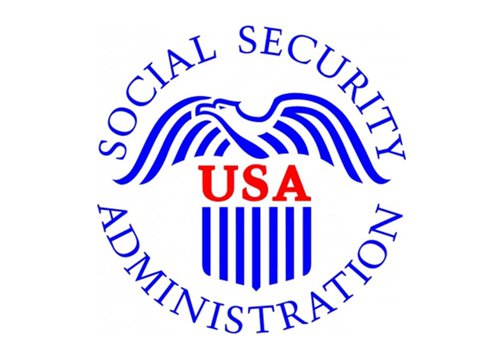 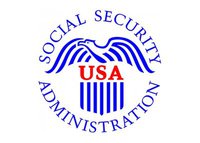 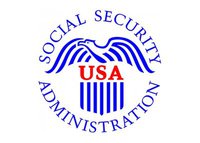 Thank you for your attentionQuestions?
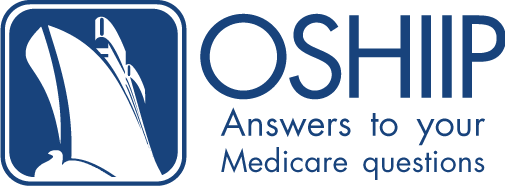 1-800-686-1578
www.insurance.ohio.gov
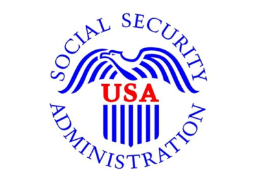 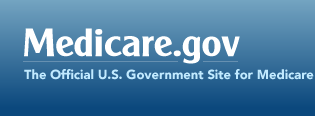 1-800-772-1213
www.socialsecurity.gov
1-800-MEDICARE
www.medicare.gov
www.mymedicare.gov
17